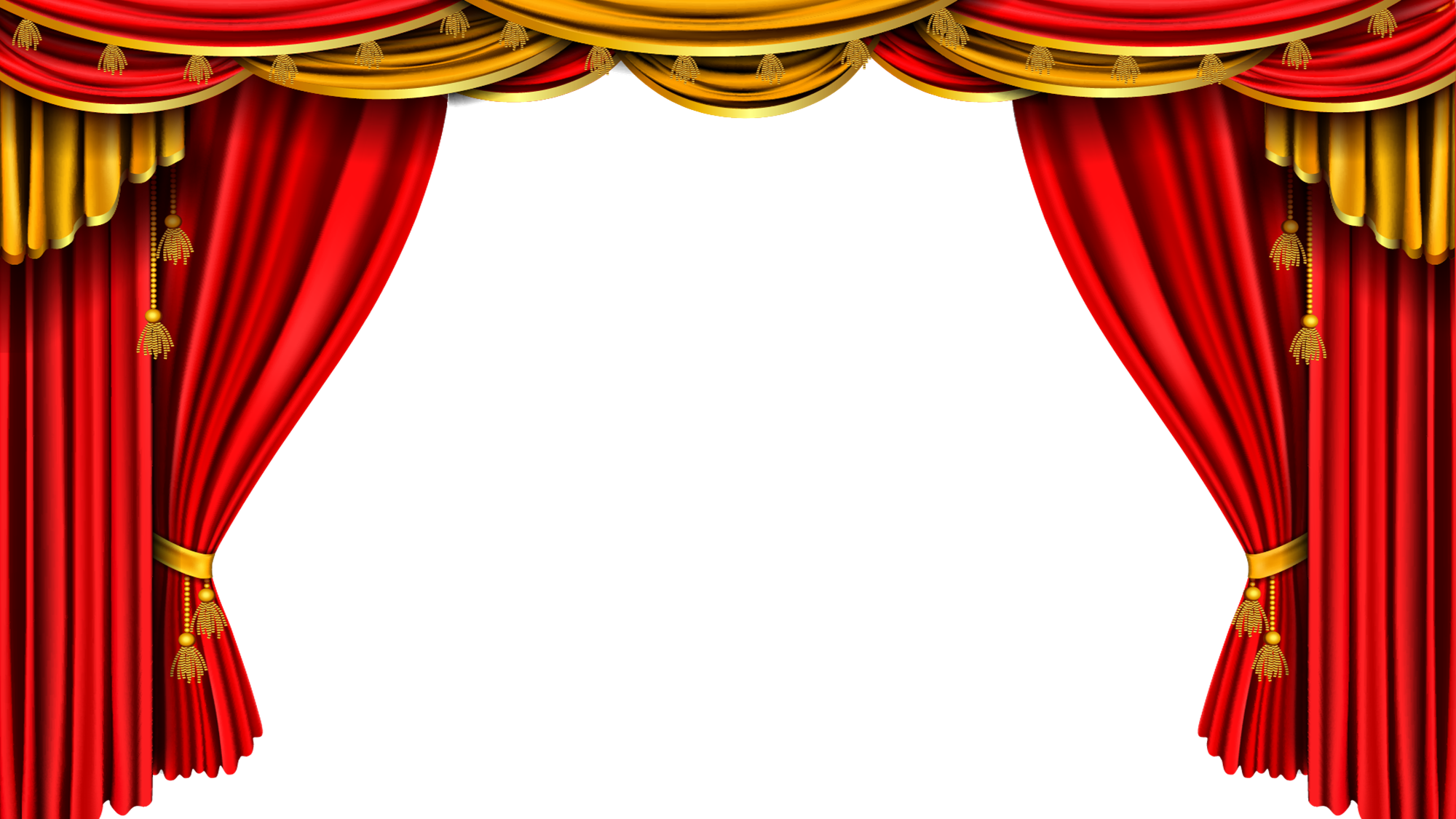 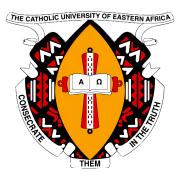 CUEA UNIT REGISTRATION GUIDE!!
Step 1: Login to Student Portal
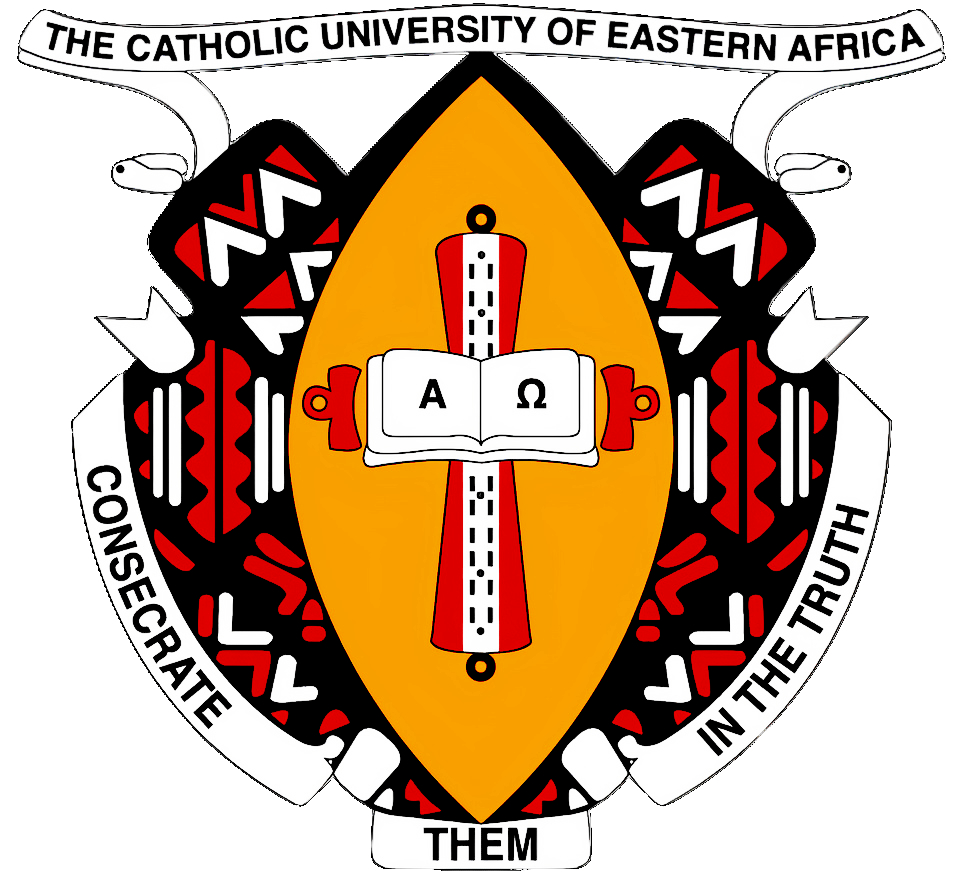 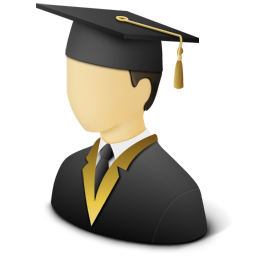 Navigate to https://studentportal.cuea.edu/  and Login to the Student Portal.
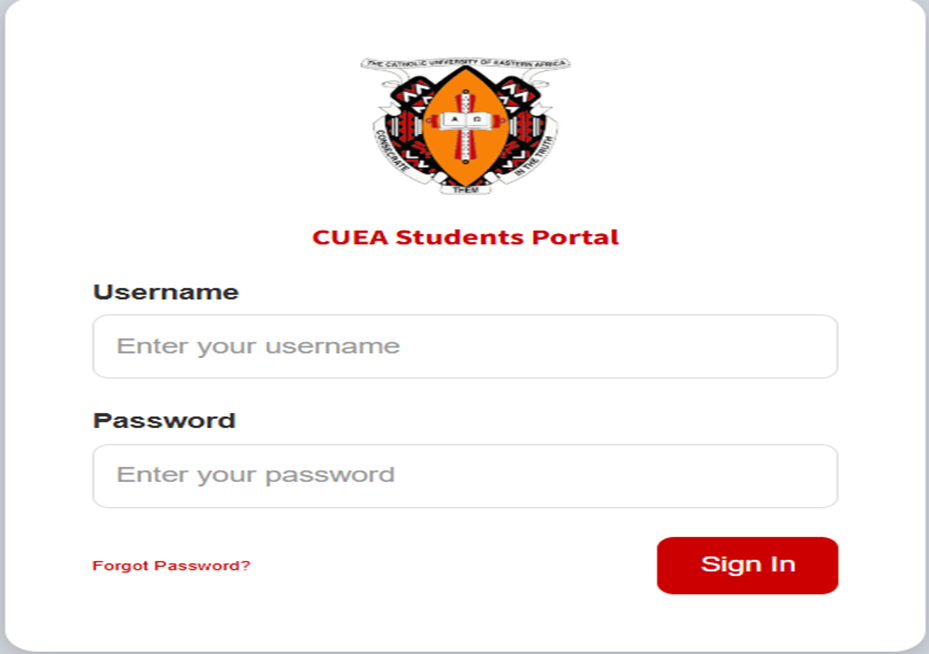 Step 2: Semester Registration
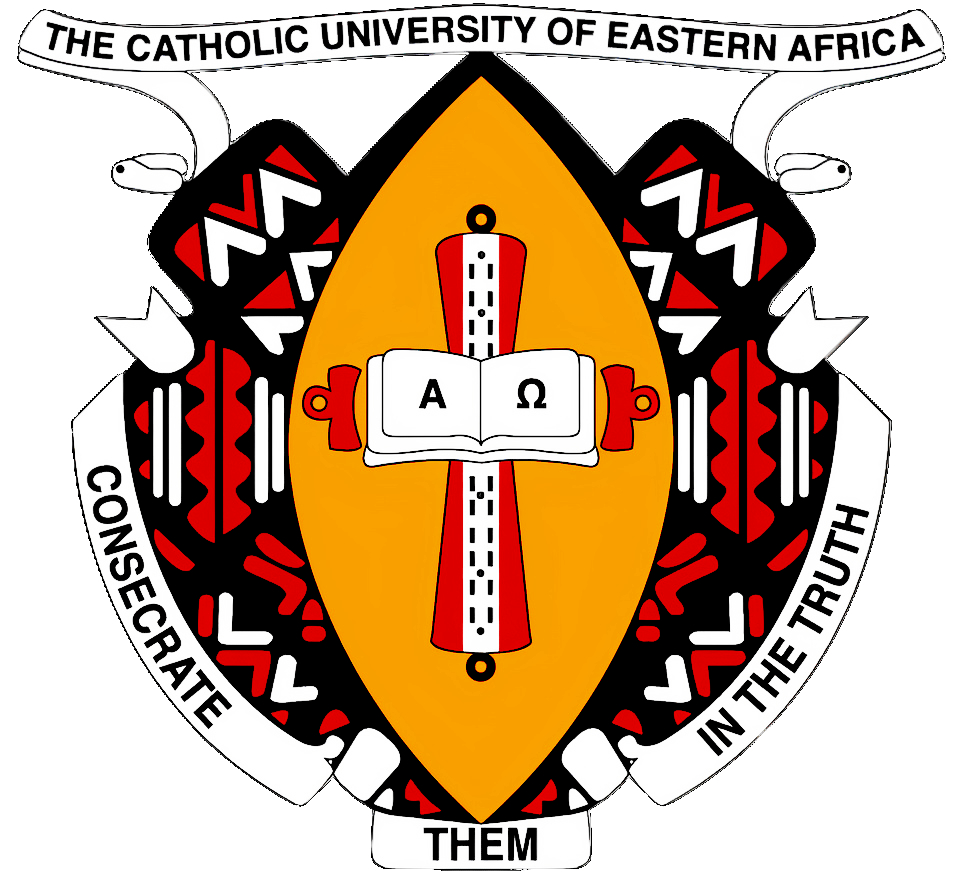 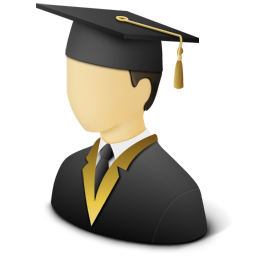 Navigate to Academics.
Click on Semester Registration.
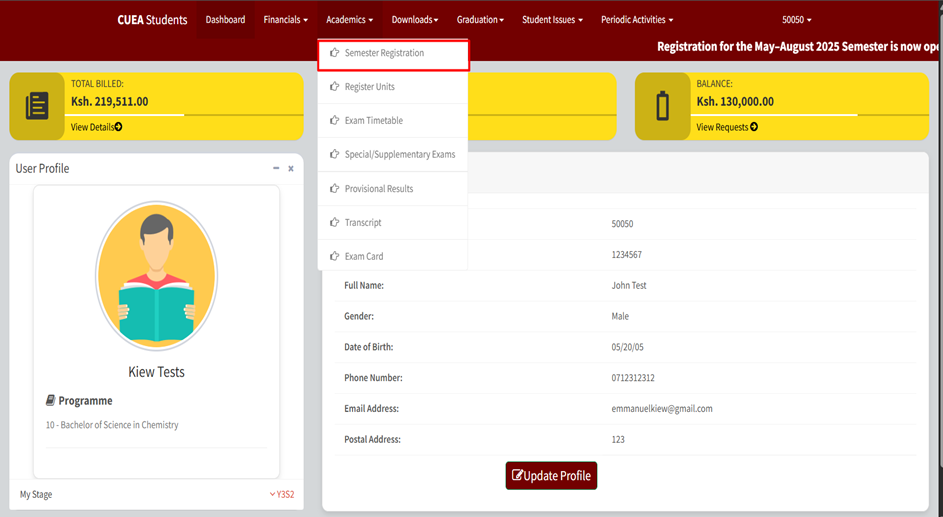 Step 3: Create Session
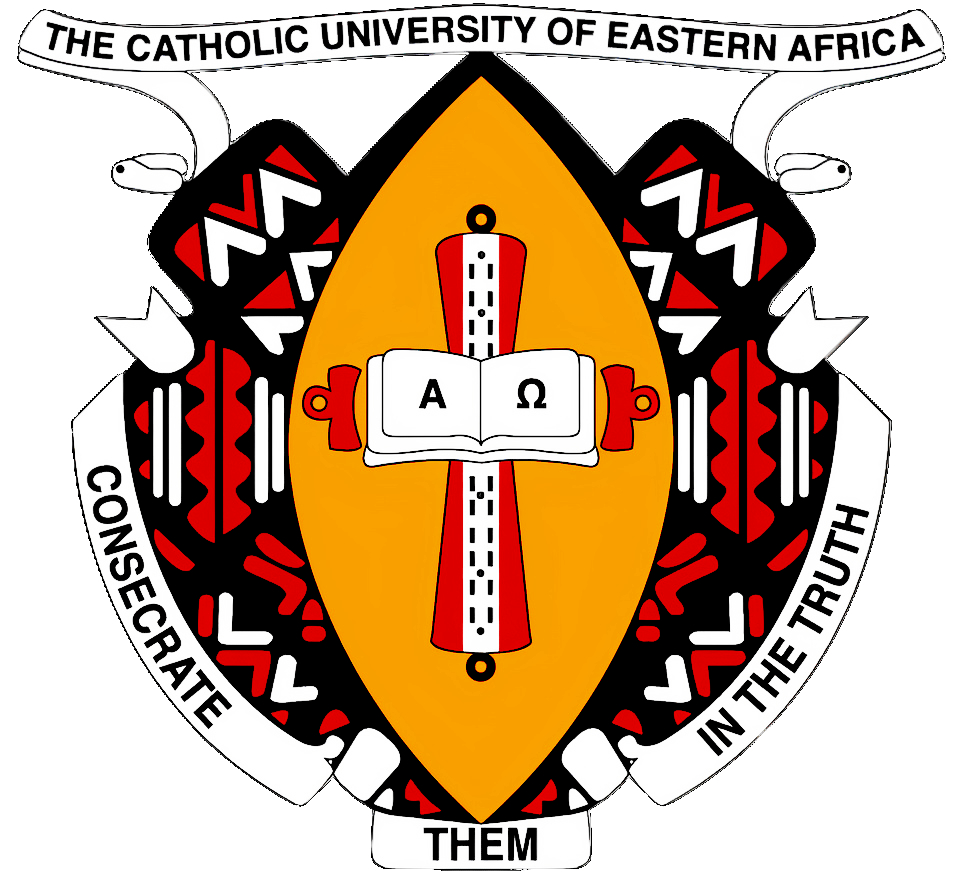 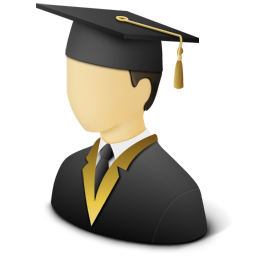 Click “Register button” to create session.
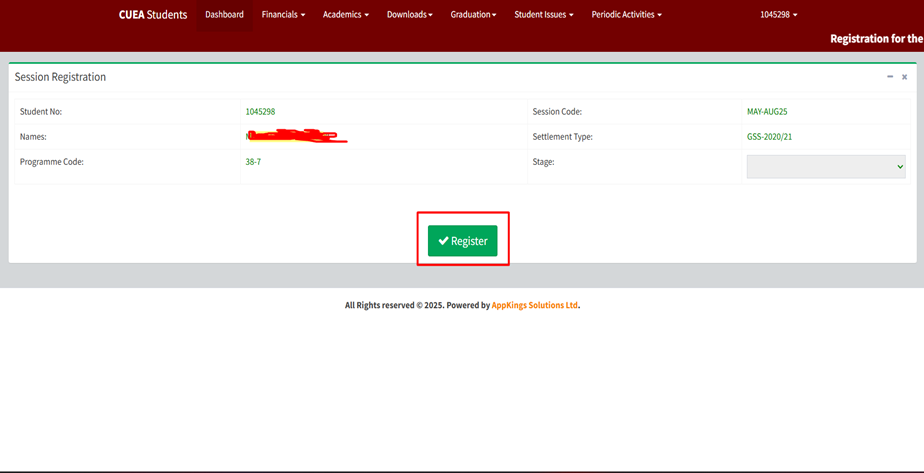 Step 4: Register Units
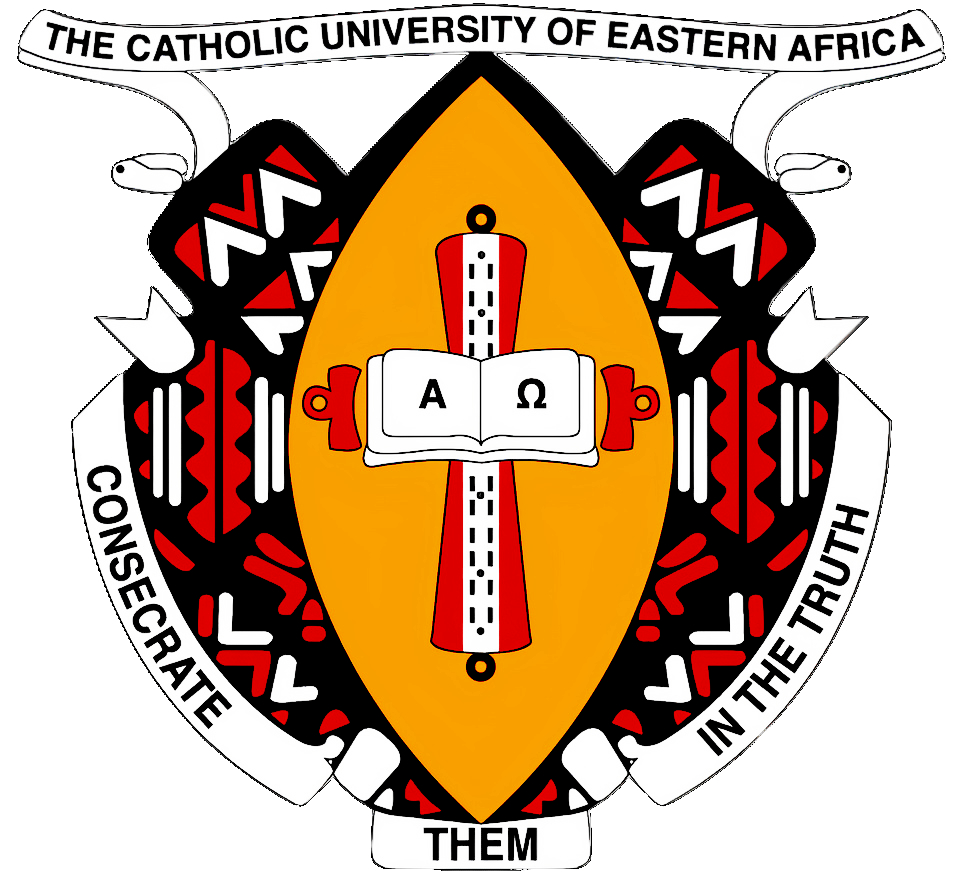 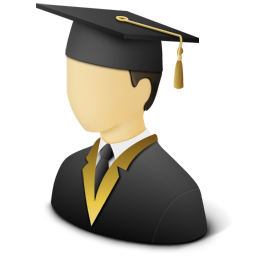 click “Register Units” under academic
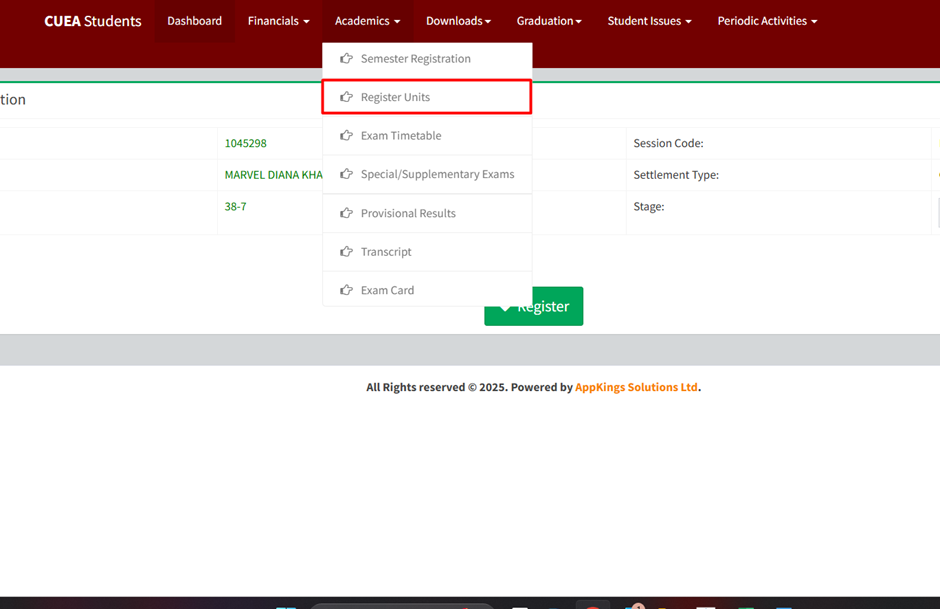 Step 5: Select Time and Day
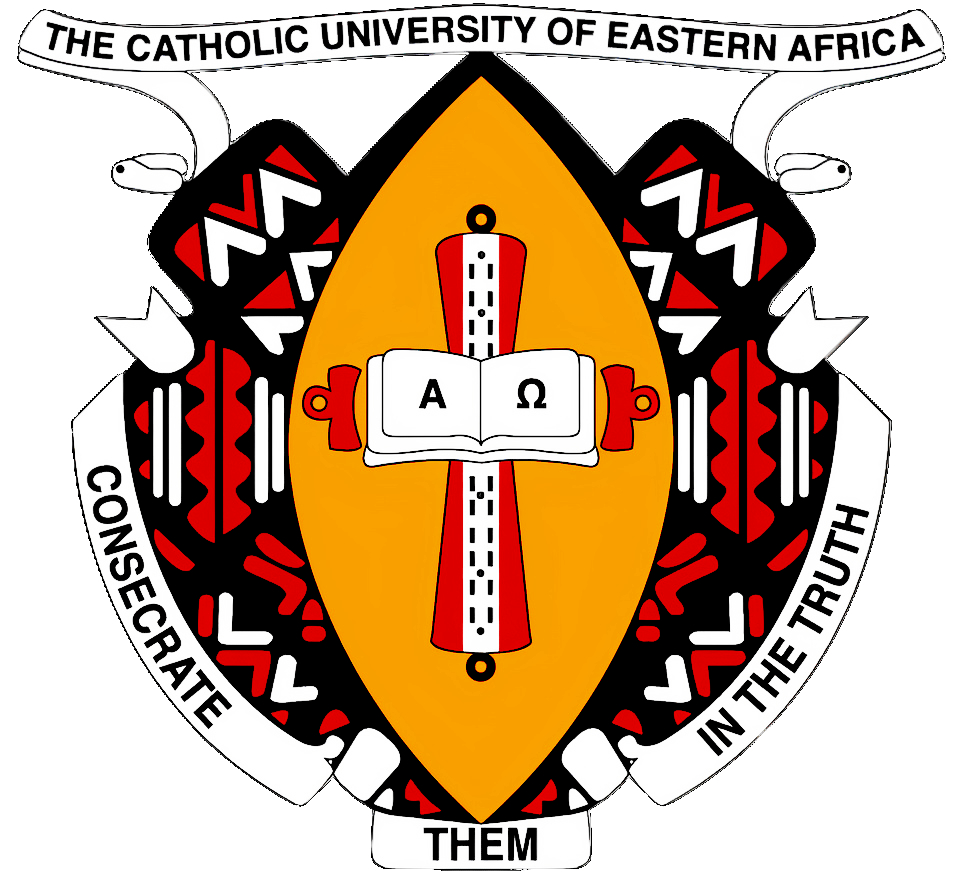 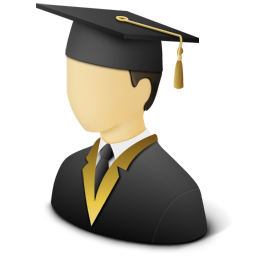 Select Day and Time from the drop downs
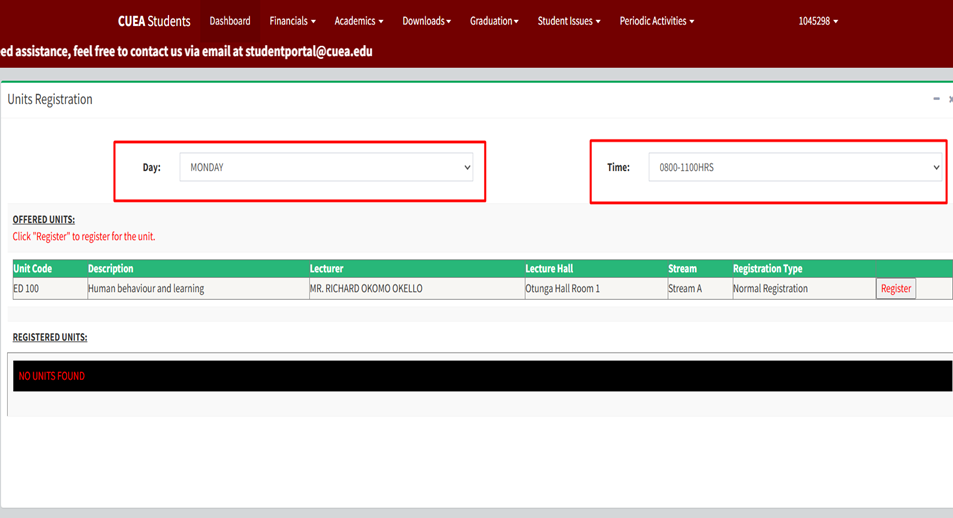 Step 6: Register for Available units
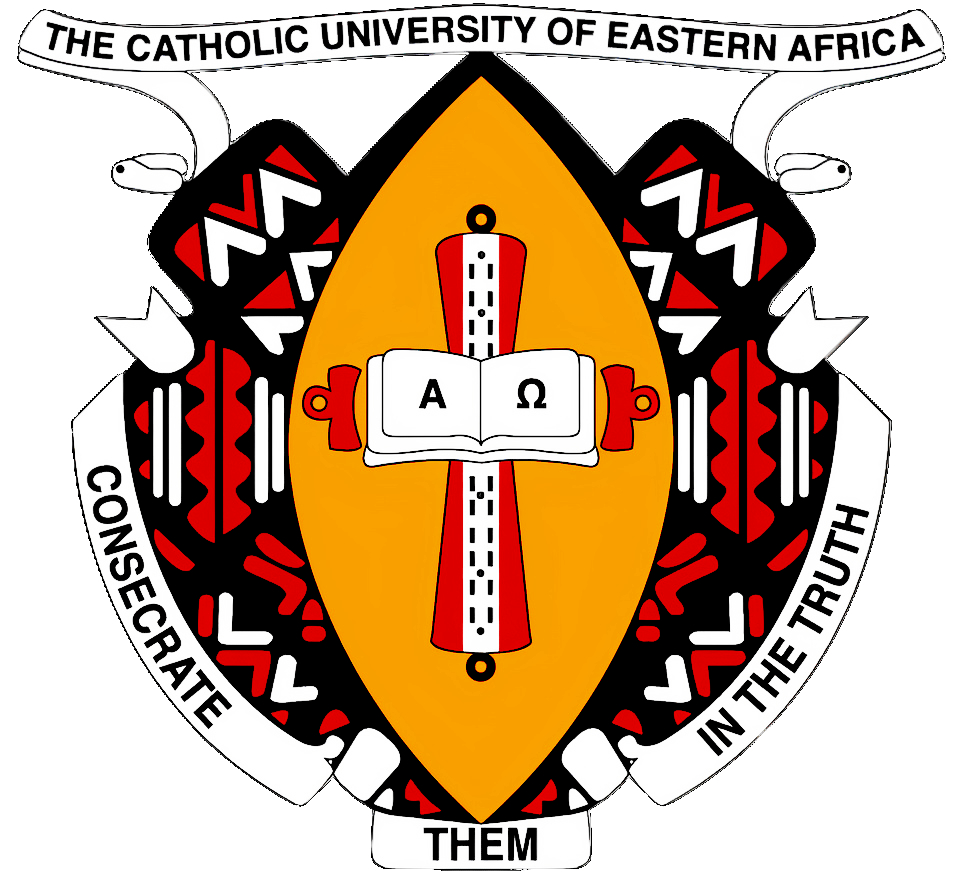 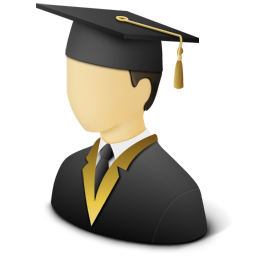 Select register button under the “offered units” option
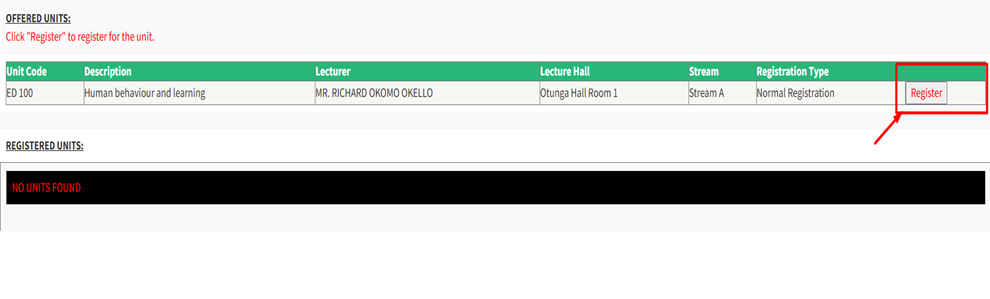 Step 7: View registered units
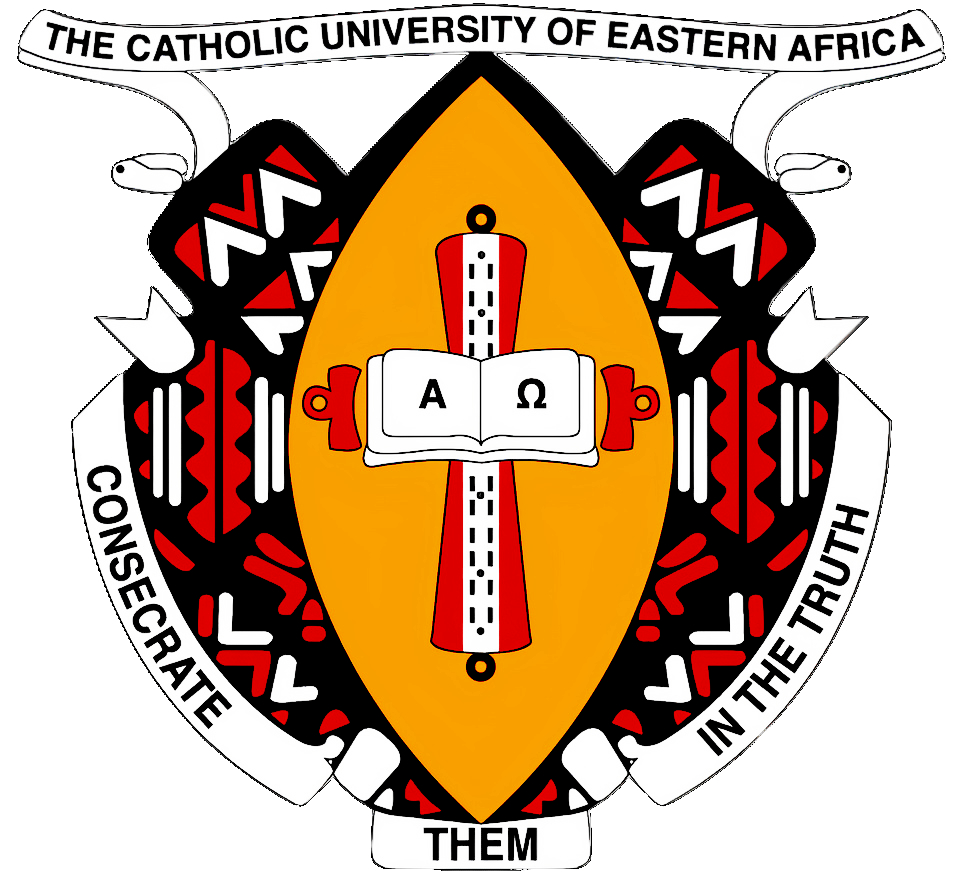 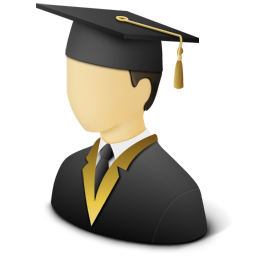 Registered units will be shown under “registered units” option
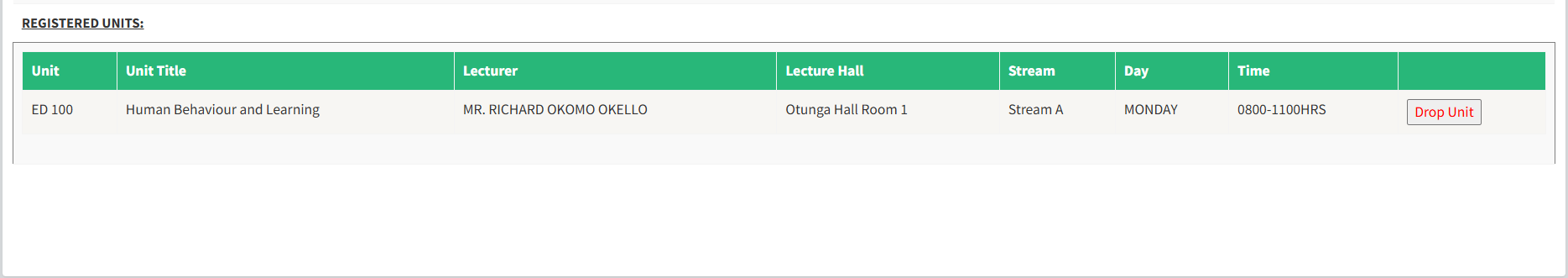 Step 8: Register Another unit?
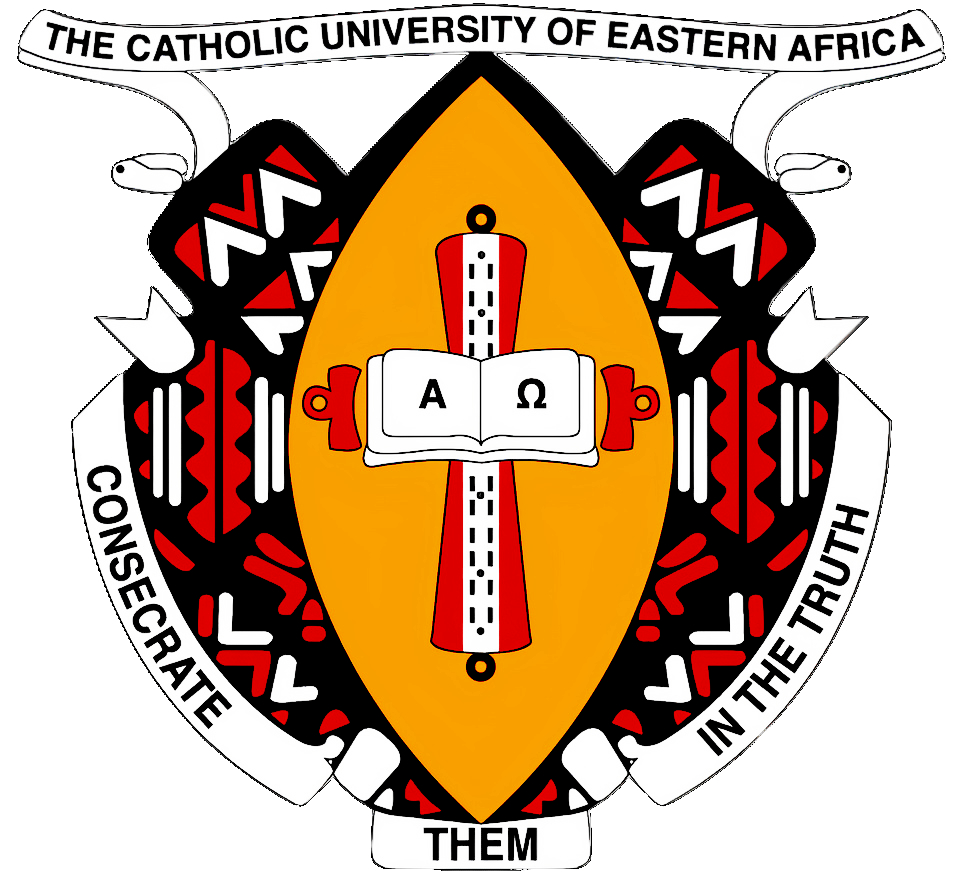 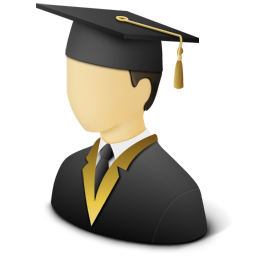 Repeat step 4-6 until you have registered for all semester units
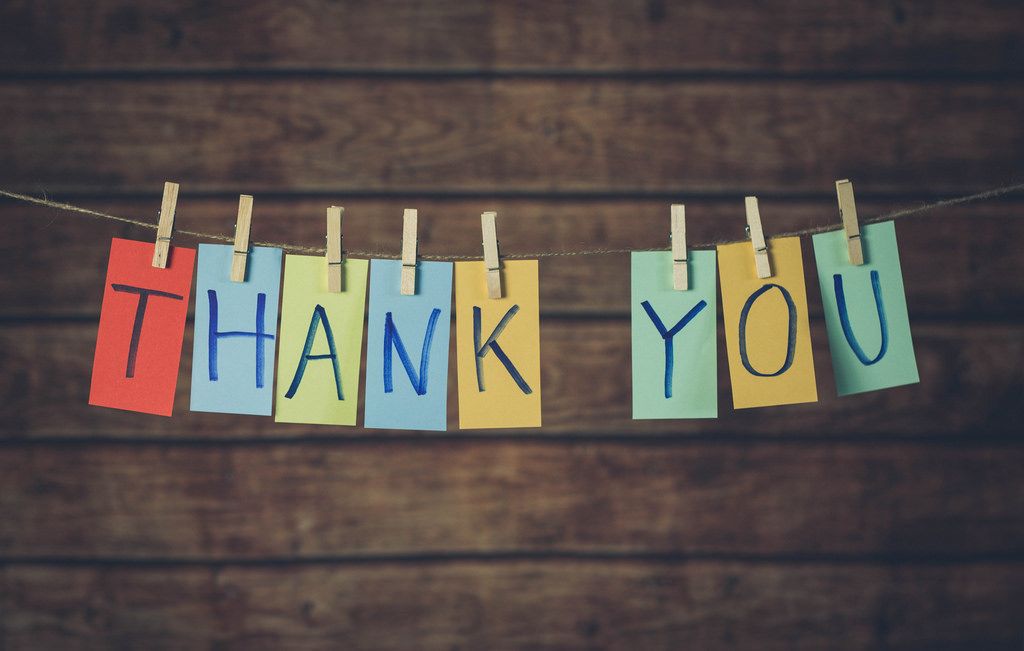 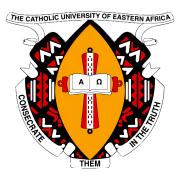 10
This Photo by Unknown Author is licensed under CC BY